Cracking-Resistant Password Vaults using Natural Language Encoders
Rahul Chatterjee, Joseph Bonneauy
Ari Juelsz, Thomas Ristenpart
Presented by: Shengye Wan
Some slides come from authors and Tuan
Password Vault (PV)
Cloud Storage
Plaintext Vault
Encrypted Vault
PKCS#5
encryption
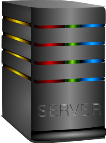 0xe1f3f4a…
0x73bc52e…
0x4e5e373…
0x3c8b8ea…
0xe33188a…
family00
family01
family.1
qwerty
poiuyt.12
mypass4
Master password
[Speaker Notes: A key security concern is what will happen if an attacker gets hold of an encrypted password vault; the attacker might either compromise the server or exfiltrate the vault from the user’s machine. In theory the encryption of the vault should protect the valuable user site credentials, but in practice …]
Offline Attacking PV
0xe1f3f4a…
0x73bc52e…
0x4e5e373…
0x3c8b8ea…
0xe33188a…
Vault Ciphertext
Attacker’s guesses
123456
password
…
…
…
mypass4
abc123
nicole
Daniel
.
.
.
趬?%?U? Á
ऑޕ؆ॠؕीڐʁޕ؆ࠔॠؕ?ीڐʁ ɠڅ՗ݸՙдͩؓ३sU%aհ̰ԹЂء҅փٖ
Decryption
(PKCS#5)
Output of Decryption
Random Junk
[Speaker Notes: the vault can be cracked using an offline Brute-force attack. Take the vault cipher text, and try to decrypt with master password guesses. When the wrong master password is used, decryption will fail, or output JUNK...]
Offline Attacking PV (Cont’d)
0xe1f3f4a…
0x73bc52e…
0x4e5e373…
0x3c8b8ea…
0xe33188a…
Vault Ciphertext
Attacker’s guesses
123456
password
…
…
…
mypass4
abc123
nicole
Daniel
.
.
.
?%?U?ऑޕ؆ॠؕीڐʁ Á趭؆ॠؕ?aڐʁ 购փЩͣɠڅ३sU%հ̰ԹЂءٖ?%a
Decryption
(PKCS#5)
Output of Decryption
Random Junk
Offline Attacking PV (Cont’d)
0xe1f3f4a…
0x73bc52e…
0x4e5e373…
0x3c8b8ea…
0xe33188a…
Vault Ciphertext
Attacker’s guesses
123456
password
…
…
…
mypass4
abc123
nicole
Daniel
.
.
.
family00
family01
family.1
qwerty
poiuyt.12
Decryption
(PKCS#5)
Output of Decryption
Yes, 
it is.
Runtime of the attack = 
# of decryption attempts
Offline Work*
[Speaker Notes: but when the real master password is used the easy-to-recognize legitimate plaintext will be recovered. 
The runtime of the attack is the number of decryption attempts he has to make. Standards for password-based encryption like PKCS#5 suggest using hash chains and salting, but this only slows down the attack by constant factor. 
We call the total attacker computational effort “Offline Work” as it requires no interaction with any servers.]
Threat Model
Password-Based Encryption (PBE) with weak secrets

Message-Recover(MR) attack
 --The attacker could use brute-force to guess the password 
   (70% of passwords can be cracked <1bn guesses)
 --Once the attacker decrypt one message successfully, he or she could get much more information

Secrets have complex distributions: natural language
[Speaker Notes: So what, how much offline work is required of attackers?
Unfortunately, passwords are notorious for their low entropy. Veras et al. showed recently that modern password crackers can guess 70% of human-chosen passwords with only 1 billion attempts. We don’t expect the master passwords to be any better on average. The bottom line is: If you loose your vault today, with very high probability, it will be cracked by tomorrow.]
Outline
Threat Model
Related Work
System Design
Technical Details
Evaluation
Conclusion
Discussion
Related Work– Kamouflage
abcdef12
abcdef02
abcdef#1
thomas
temple#00
0xe1f3f4a…
0x73bc52e…
0x4e5e373…
0x3c8b8ea…
0xe33188a…
0xe1f3f4a…
0x73bc52e…
0x4e5e373…
0x3c8b8ea…
0xe33188a…
family00
family01
family.1
qwerty poiuyt.12
mypass4
shishi1
PKCS#5
PKCS#5
travis99
travis12
travis@7
soccer smiles@33
0xe1f3f4a…
0x73bc52e…
0x4e5e373…
0x3c8b8ea…
0xe33188a…
violet9
PKCS#5
scooby33
scooby45
scooby@3
vanbus weiwei!69
0xe1f3f4a…
0x73bc52e…
0x4e5e373…
0x3c8b8ea…
0xe33188a…
zxcvbn9
N = 4
(3 decoy vaults)
PKCS#5
[Speaker Notes: Bojinov, Burzstein, Boyen and Bonneh proposed a clever idea of hiding the real password vault in a list of decoy vaults. The setup is like this. They create bunch of decoy vaults and decoy master passwords, encrypt each of the vault using corresponding master password and store the whole list of cipher text as the Vault Ciphertext.]
Kamouflage (Cont’d)
N = 4
(3 decoy vaults)
Real Vault, when 
mpw = real password
0xe1f3f4a…
0x73bc52e…
0x4e5e373…
0x3c8b8ea…
0xe33188a…
0xe1f3f4a…
0x73bc52e…
0x4e5e373…
0x3c8b8ea…
0xe33188a…
Kamouflage
Decryption
Decoy Vault, when 
mpw  decoy passwords
0xe1f3f4a…
0x73bc52e…
0x4e5e373…
0x3c8b8ea…
0xe33188a…
0xe1f3f4a…
0x73bc52e…
0x4e5e373…
0x3c8b8ea…
0xe33188a…
Junk
None of the above
mpw
[Speaker Notes: Bojinov, Burzstein, Boyen and Bonneh proposed a clever idea of hiding the real password vault in a list of decoy vaults. The setup is like this. They create bunch of decoy vaults and decoy master passwords, encrypt each of the vault using corresponding master password and store the whole list of cipher text as the Vault Ciphertext.]
Cracking Kamouflage—Naïve Attack
shishi1
violet9
mypass4
zxcvbn9
scooby33
scooby45
scooby@3
vanbus weiwei!69
abcdef12
abcdef02
abcdef#1
thomas
temple#00
travis99
travis12
travis@7
soccer smiles@33
family00
family01
family.1
qwerty poiuyt.12
To check if vault is real or decoy: login attempt using password

Runtime of the Attack = Offline Work of PBE + N/2 Online Work 
(N = # of explicitly stored vaults)

Kamouflage security claim: naïve attack is the best possible
[Speaker Notes: In attacker’s perspective at the end of the game the persistent attacker will get a bunch of plausible looking vaults and he has no clue which one of this is the real one. So, in idea scenario the attacker has to try online with credentials from each vault to check the validity of that vault. The runtime of the attack will be all offline work and some online work proportional to N, the number of decoy vaults generated at the time of encryption.]
Cracking Kamouflage—Problem
family00
family01
family.1
qwerty poiuyt.12
Real
mypass4
abcdef12
abcdef02
abcdef#1
thomas
temple#00
travis99
travis12
travis@7
soccer smiles@33
scooby33
scooby45
scooby!3
vanbus weiwei!69
Decoys
....
violet9
zxcvbn9
shishi1
[Speaker Notes: But, we discovered a different story. We found that the way Kamouflage generates decoys has a subtle security flaw in it. To generate the decoys they do the following, take the vault passwords, parse them into continuous sequence of letters, digits or symbols and then replace every sequence with a similar length and type sequence randomly sampled from a static dictionary generated by preprocessing RockYou password leak. It repeats the process N-1 times to generate all N-1 decoy password vaults, It repeats the same for generating decoy master passwords and there lies the problem. Observer all the mastre passwords share same template!!]
Cracking Kamouflage—Speed up
Kamouflage
Vault
Attacker guesses
…
…
veronica
viper01
violet9 whatsup!
Wlidcat2
year2012
secret7
…
…
mypass4
Plausible Vault
travis99
travis12
travis#7
soccer smiles#33
Kamouflage
Decryption
Master Password has 6 characters + 1 digit.
Speed up!
[Speaker Notes: Now, an attacker, when trying to decrypt Kamouflage vault ciphertext, ... able to get a plausible vault looking output from the Decryption, he knows the master password also has the same structure as this password. 
Check violet9 with online query
If not, move to next master password w/ structure]
Cracking Kamouflage—Now Result
Kamouflage claimed  (for N=103):
100% offline work of standard Password Based Encryption
+ 
N/2 = 500 expected online queries


Simulations with Yahoo password leak:
50% offline work of standard Password Based Encryption
+
11 expected online queries
[Speaker Notes: on an average a kamouflage encrypted vault can be cracked in half the time that require to crack a vault that is encrypted with traditional password based encryption scheme. Moreover, they claimed that the attacker will need to make N/2 online queries which is 500 in case of N equals to 1000. N is the number of vaults in the vault cipher text. We found on an average our attacker can figure out the real vault in less than 11 online queries. And there is no easy fix for this hide-in-a-list approaches like Kamouflage.]
Related Work–Honey Encryption
Encryption maps a key and message to a ciphertexts

Decryption recovers messages from ciphertexts

With the wrong key, decryption will emit a plaintext that “looks” plausible

Its cornerstone is distribution-transforming encoder (DTE)
HE Working Flow
Using hash value to encrypt/decrypt a prime number
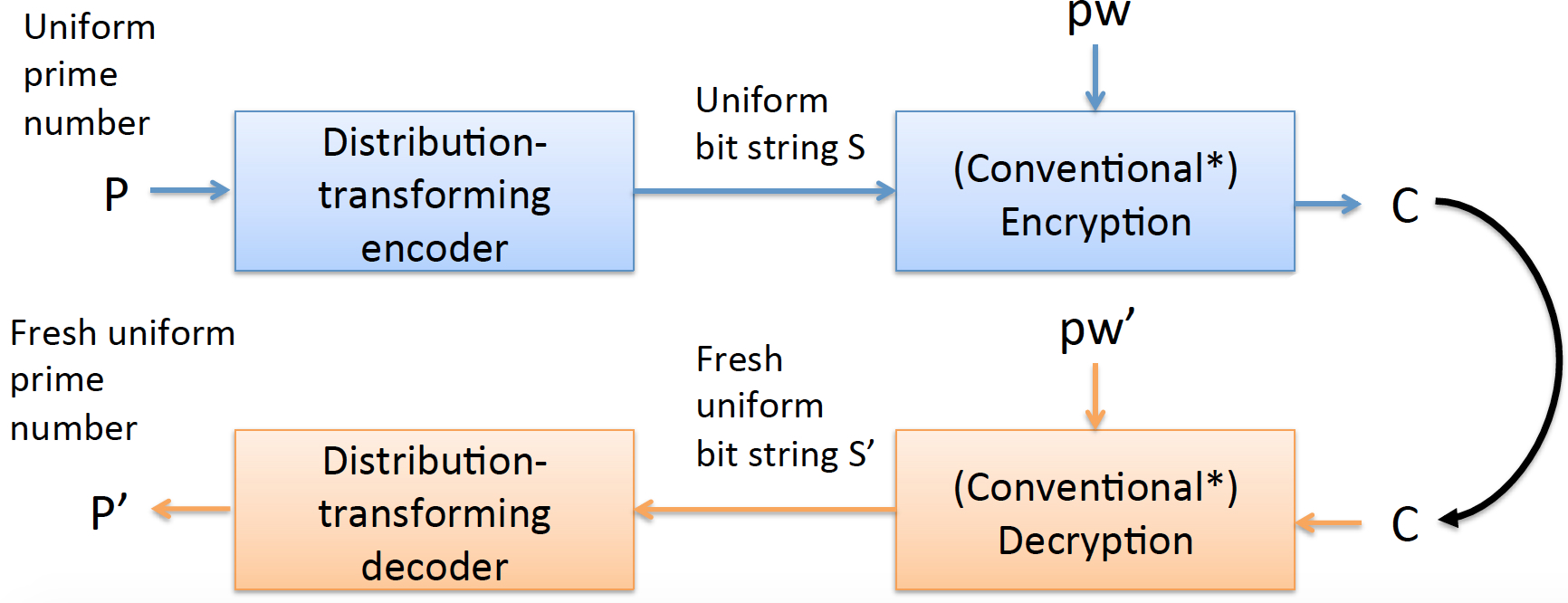 Contributions
Discovering a subtle vulnerability in Kamouflage and showing how to crack it by the vulnerability

 Introducing the concept of natural language encoders and showing how to build them from typical password models

Using NLEs as the basis for a password vault system called NoCrack
Technical Details–NLEs
Natural-Language Encoders (NLE)

building DTEs that securely encode samples from distributions of natural language-type text

Several ways to convert password sampler techniques to secure NLEs
NLEs–Uniform Random
Uniformly random, fixed-length strings of symbols drawn from an alphabet that consists of the 96-character ASCII characters, every string looks like: s1||s2 ||…||sk, where si∈∑ (si : the position of si  in ∑)

Encoding: outputs a large random integer Xi that Xi mod 96 = si 

Decoding : Given input X1||X2 ||…||Xk, it yields output s1||s2 ||…||sk such that si = Xi  mod 96

We refer to this DTE as UNIF
[Speaker Notes: As an example, it is simple to construct a DTE for uniformly random, fixed-length strings of symbols drawn from an alphabet   that consists of the 96-character ASCII printable characters. Encoding works in a symbol-by-symbol manner on an input string s1||s2 ||…||sk, where si∈∑. Let si denote the position of si  in ∑.  under some canonical ordering of ∑. Then for each symbol si  in turn, encode outputs a large (e.g., 128-bit) integer Xi selected randomly subject to the constraint Xi mod 96 = si. 
Decoding operates in the natural way: Given input X1||X2 ||…||Xk, it yields output s1||s2 ||…||sk such that si = Xi  mod 96 . Straightforward extensions that we omit for brevity allow construction of a DTE over passwords that conform to standard password-composition 8 policies (such as needing at least one integer, one special symbol, etc.). We refer to this DTE as UNIF .]
NLEs–Password Models
A password (probability) mode is a function: 
	   p : ∑* → [0, 1] that assigns a probability to every password

Using the inverse sampling DTE

Inefficient but the smallest password models
NLEs–Password Samplers
View a sampling model for passwords as a deterministic algorithm Samp:
Input: a uniformly random bit string U
Output: a password P with probability p(P)

Decode(U) = Samp(U)

Build Encode(P) that samples uniformly from Samp-1(P):
n-gram models
Probabilistic context-free grammar (PCFG) models
NLEs– n-gram Models
An edge from node  to wi-(n-1)…wi-1 to wi-(n-2)…wi is labeled with wi and Fwi-(n-1)…wi-1 (wi). Example: password
   
assw                   sswo  (F: CDF of that string) 


To sample from the model: 
1) starts at start node
2) samples from [0, 1), finds the first edge whose CDF value is larger than the sample.
3) Move to next node until a node have a stop symbol.
o
Fassw(o)
21
NLEs–PCFG Models
NLEs–PCFG Models (Cont’d)
Encode( pw ):
Create a parse tree of the password in the base PCFG

Encode each rule in the parse tree

pad with random numbers (if needed)
Encoding
0.23,
0.12,
0.20,
0.13,
0.93,
….
Parse Tree
S     W8D2;
W8  ‘password’;
D2   ‘12’;
password12
NLEs–PCFG Models (Cont’d)
Decode ( list of bit-string ):
Decode each bit-string into rules and construct the parse tree from ‘S’ (stop when it is complete)

Get the string that is generated by the parse tree.
Encoding
Parse Tree
0.23,
0.12,
0.20,
0.13,
0.93,
….
S     W8D2;
W8  ‘password’;
D2   ‘12’;
password12
NLEs–SG Models
SG: Sub-Grammar PCFG

P: a user’s set P  of passwords is encrypted under a master password

Encoding first parses all the passwords in P  using the trained PCFG

Generating a new sub-grammar PCFG that consists of the cumulative set of rules used in parsing the passwords in P 

The rule probabilities are copied from the original PCFG and then normalized over the sub-grammar PCFG
[Speaker Notes: if DTE-decode samples passwords from a smaller domain than the actual trained PCFG, it will often end up using the same password components or full passwords]
NLEs–SG Models  (Cont’d)
Normalized 
Sub-grammar PCFG
Sub-grammar
Real
Evaluation
Security goal: output of Decrypt should look “real”
Machine learning classifiers
Yahoo leak dataset, 50% attack success:
Attacker will have to make many online queries
Evaluation (Cont’d)
50%
Best NLE
50%
60%
NLE using PCFG 
(by Weir et al.)
35%
Classifier thinks 35% of the decoy 
passwords are more realistic than the real one!
Worst NLE
0%
100%
α
r
Classification accuracy
Rank-of-real
Evaluation (Cont’d)
Classifiers for decoy and real passwords

Trained the Base PCFG with RY-tr leak (#Decoy) 
Tested with RY-ts,  MySpace , Yahoo  leaks (#Real)

Metric of Evaluation: 
Accuracy of classification (α)
Rank-of-real based on classifier’s confidence (r)

Report average over all the passwords in each of the test leaks
Evaluation (Cont’d)
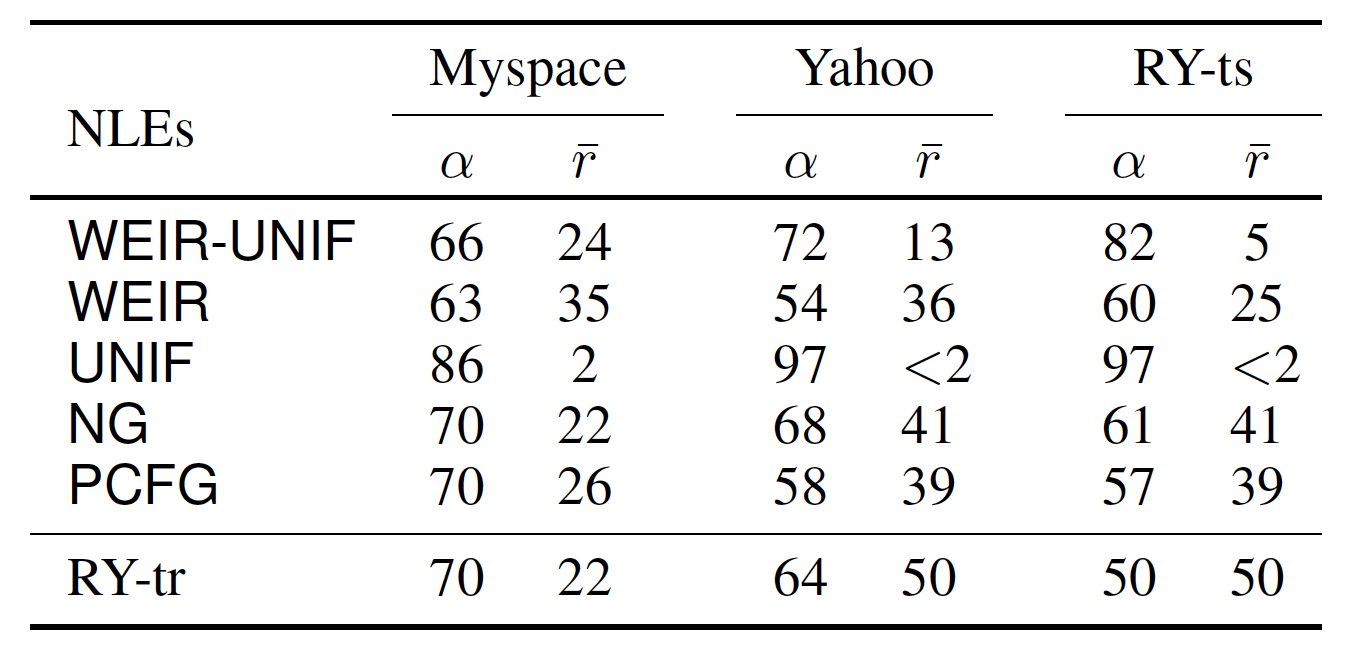 For different decoy / true password source pairs, percentage classification accuracy (α) and percentage average rank (r) of a real password in a list of q = 1,000 decoy passwords for ML adversary. Lower α and higher r signify good decoys.
Conclusion
Kamouflage Vulnerability: An effective attack against only prior work on decoy techniques

Natural Language Encoder: Devising a new mechanism to create decoys 

NoCrack: The Prototype of a Password Vault that utilizes NLE and HE; Offering most of the functionalities of modern password vaults
[Speaker Notes: There are of course some limitations. For example, NoCrack won’t force online attacks if an attacker has some specific side information about a user’s vault (e.g., their password on some site). Here though, we get the same level of security as traditional password-based encryption. Also, currently we don’t support situations in which the master password is related to vault passwords, but we have some ideas about how to deal with this. 
 
Of course, our attacks were best effort, and we currently have no proof that techniques for distinguishing decoys will not improve. So trying to break our decoy generation approach, and in turn improve it, would be very interesting future work.]
Discussion
Side information about the victim might decrease online work significantly
Master password related to the passwords inside the vault
Website password restrictions

Recognizing decoys?
[Speaker Notes: Add my opinion!

There are of course some limitations. For example, NoCrack won’t force online attacks if an attacker has some specific side information about a user’s vault (e.g., their password on some site). Here though, we get the same level of security as traditional password-based encryption. Also, currently we don’t support situations in which the master password is related to vault passwords, but we have some ideas about how to deal with this. 
 
Of course, our attacks were best effort, and we currently have no proof that techniques for distinguishing decoys will not improve. So trying to break our decoy generation approach, and in turn improve it, would be very interesting future work.]
Quiz
What’s the problems of Kamouflage?

What’s the practical problem when we want to use the previous Honey Encryption to build a password vault?

Why do we want to use sub-grammar PCFG?
Thank You!
Shengye Wan
Department of Computer Science
College of William and Mary